INGLES
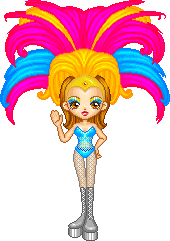 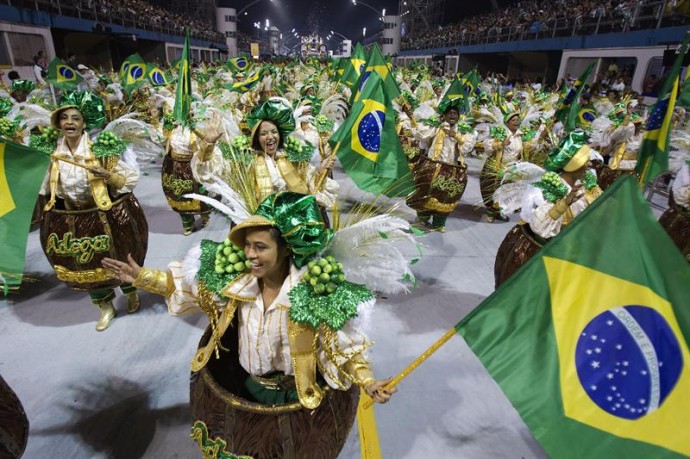 PRESENTADO POR :
Alejandra Aguirre 
Sara Ocampo
Leidy churta
Laura ramirez
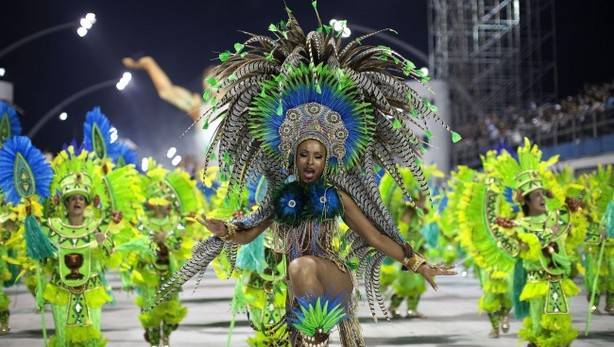 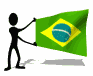 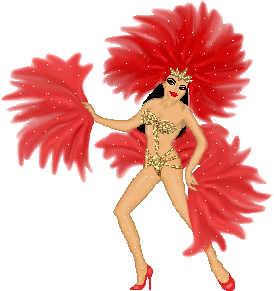 TEMAS
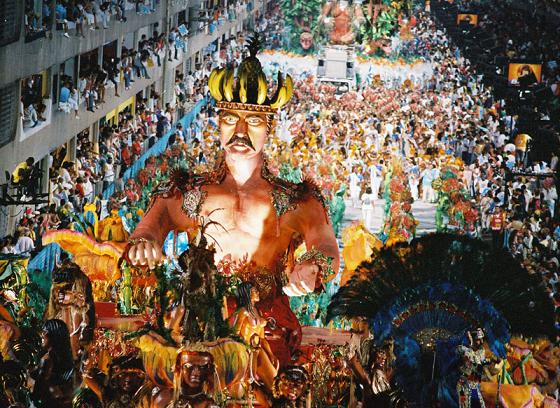 What
were
when
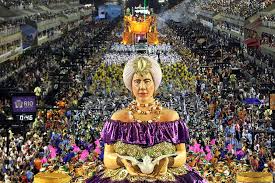 who
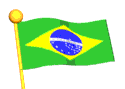 How
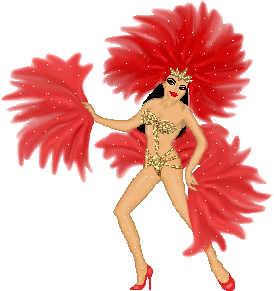 What carnival brazil
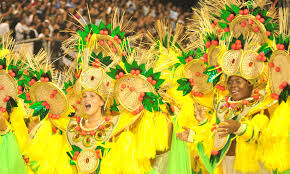 Is an anual celebration held forty days before easter,marking the beginning of lent, dated variable (between februray and march dependig  on the year ). It has some variations with respect to their  
variations with respect to their European counterparts , and also differences over the Brazilian territory.
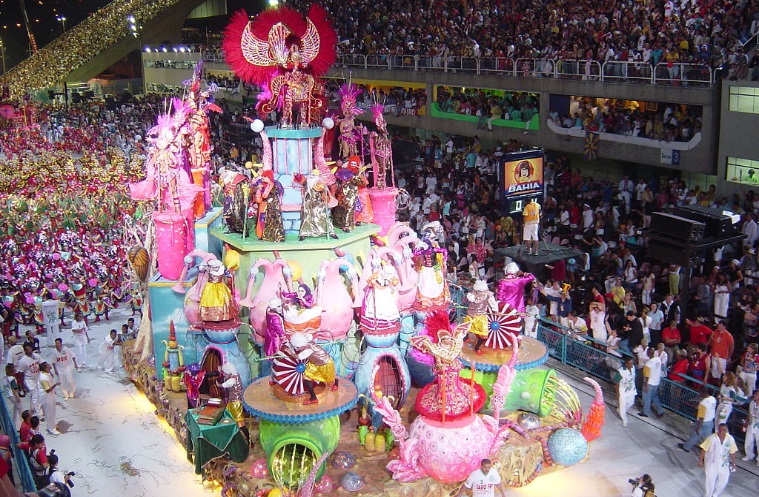 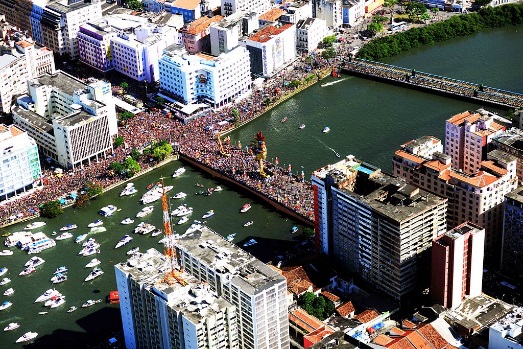 were
Brazil to rio de janeiro
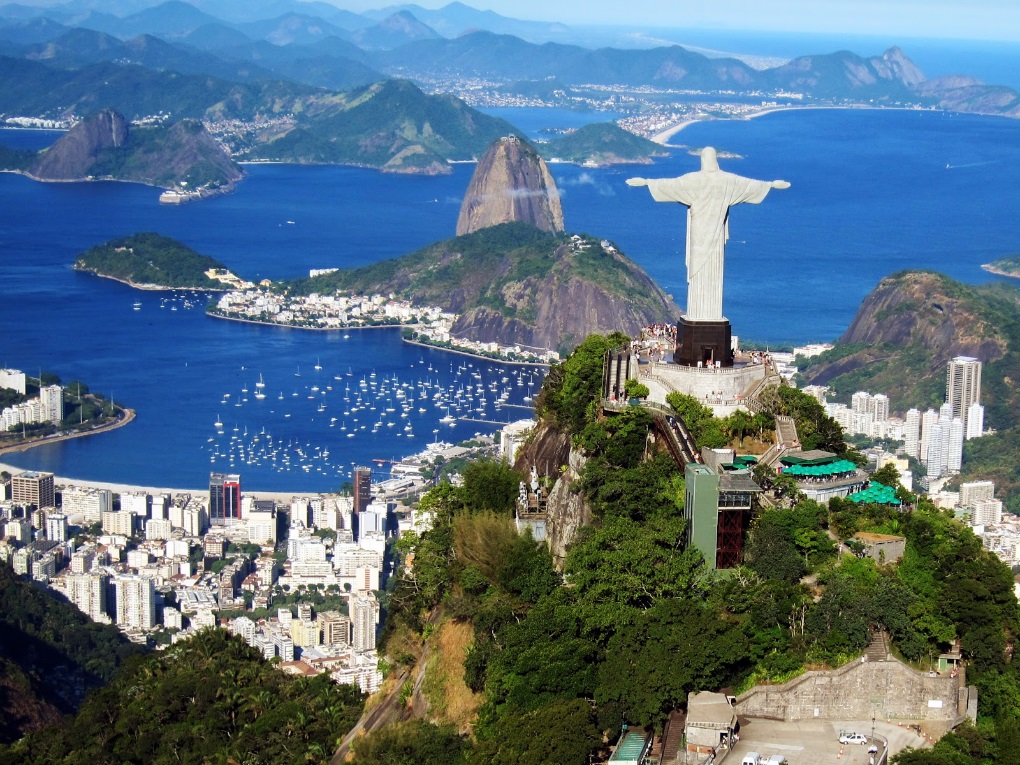 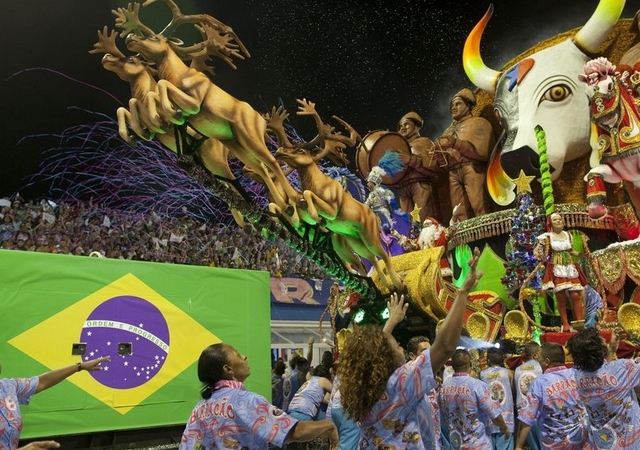 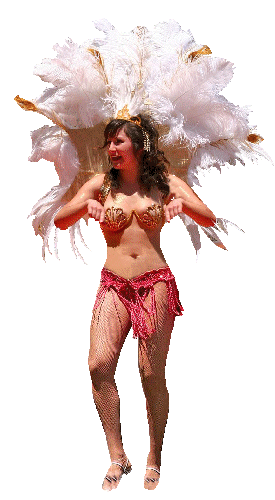 WHEN
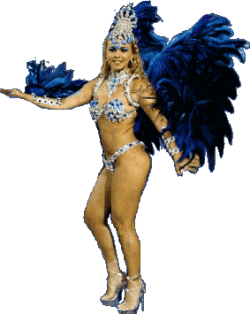 March 22 and April 25 Easter is celebrated on the first Sunday after the full moon
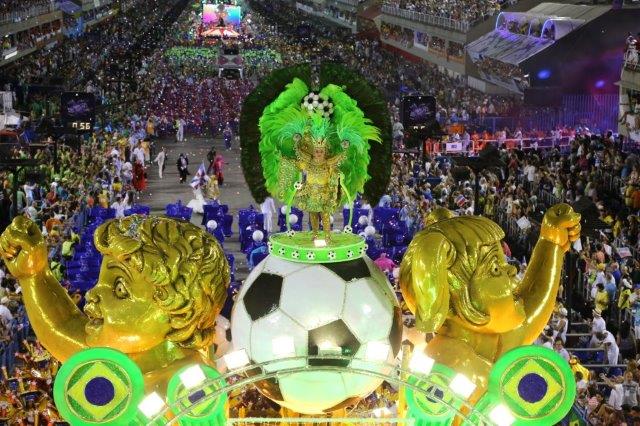 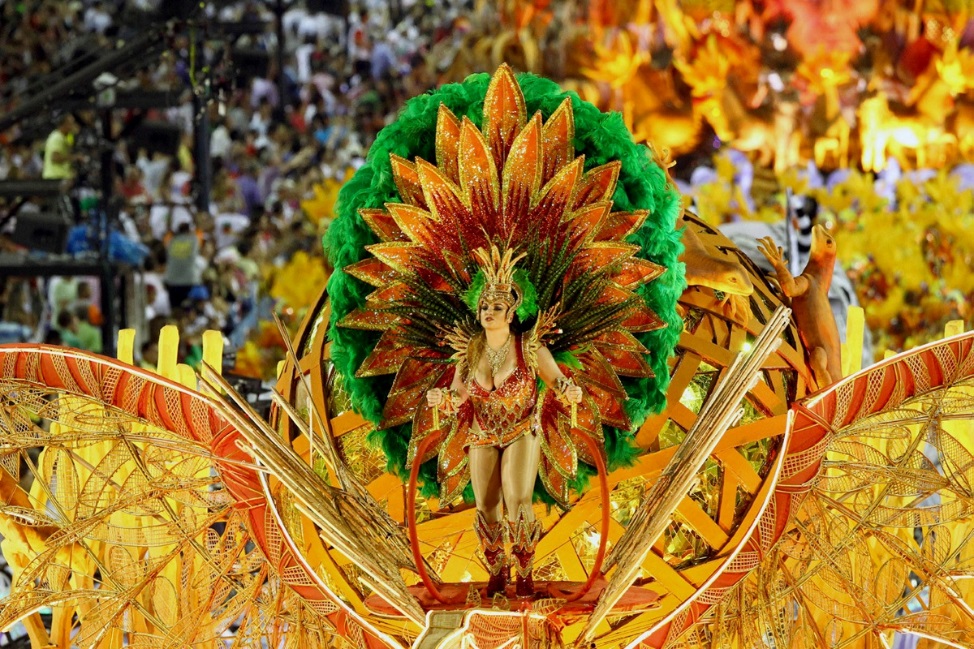 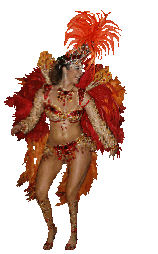 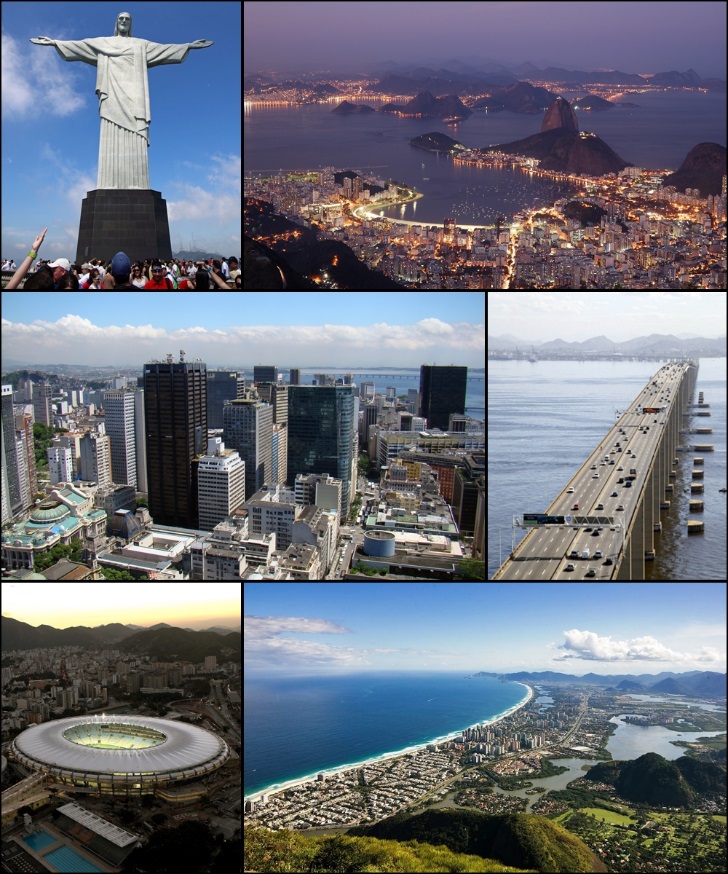 WHO
Brazil gives tuor throughout rio de janeiro
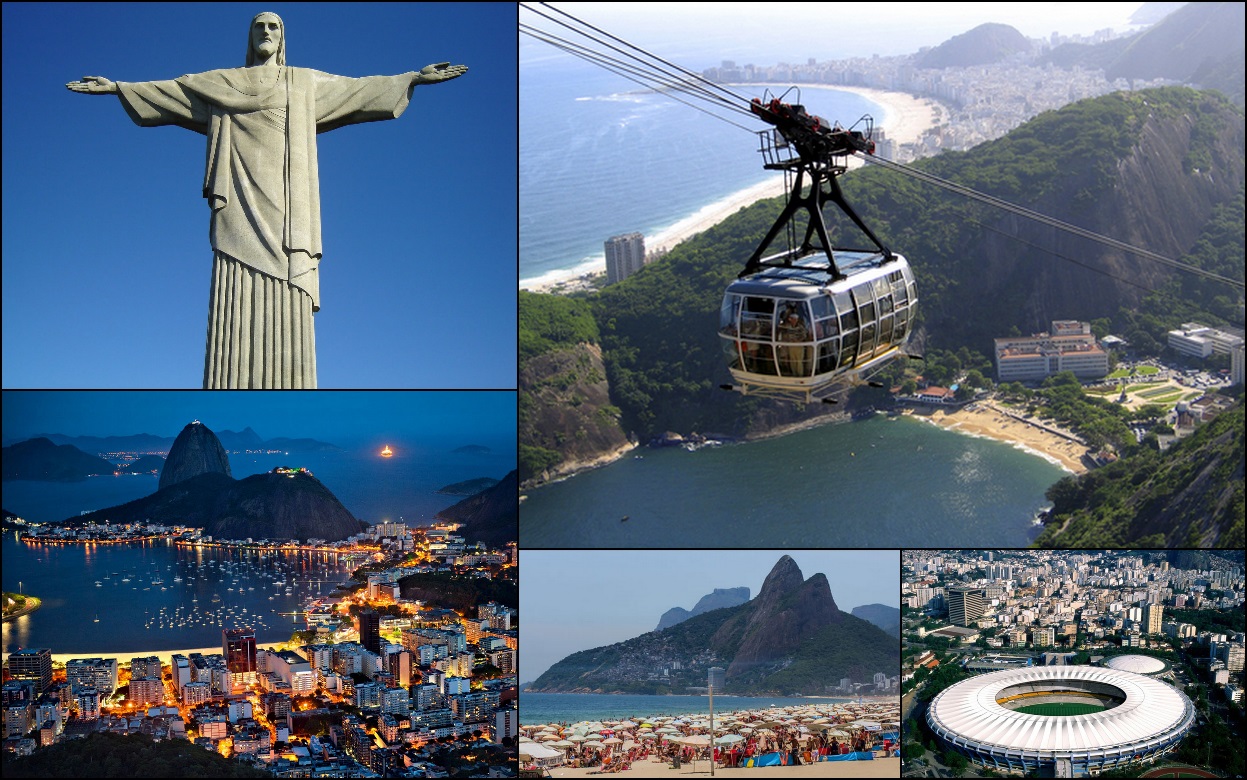 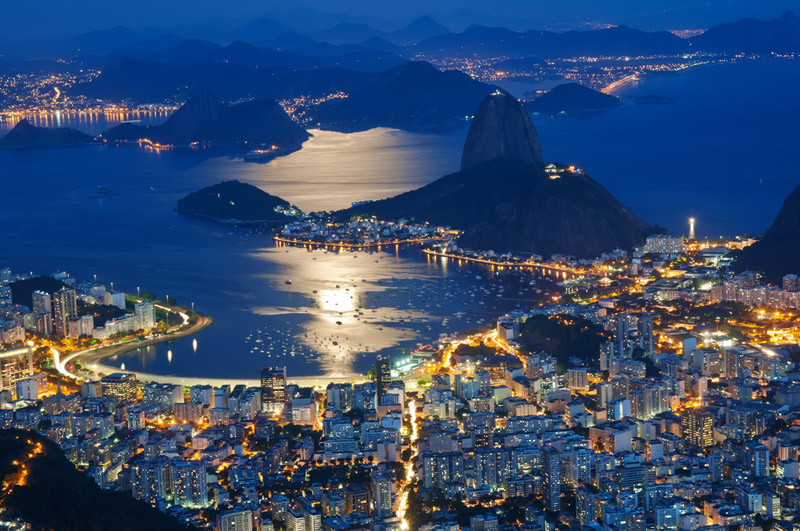 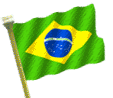 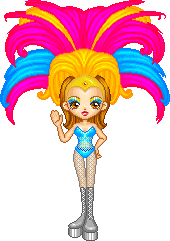 HOW
Besides the nova and samba, bossa famous worldwide , there are several paradigmatic genres that identify Brazilian music and these are also part of the dances
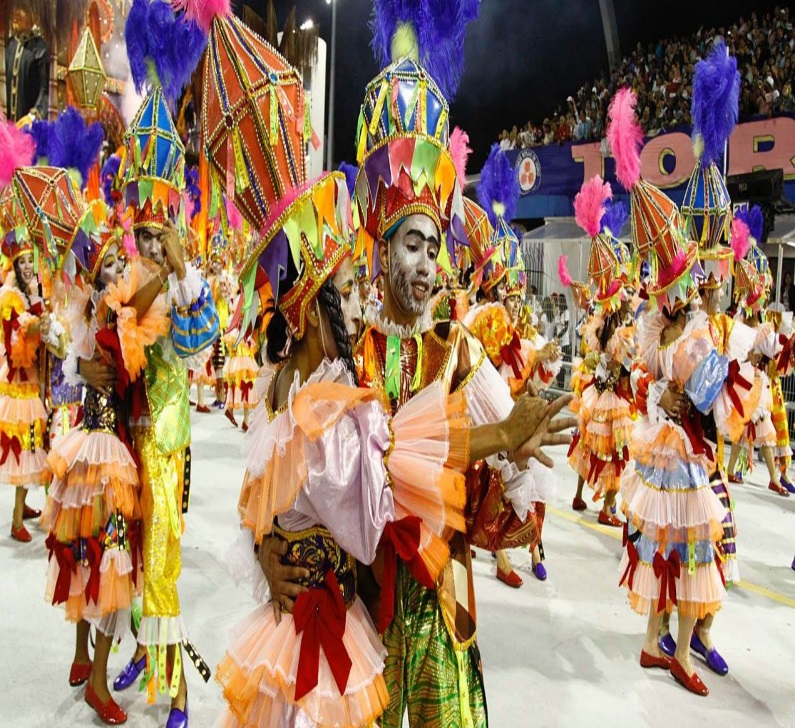 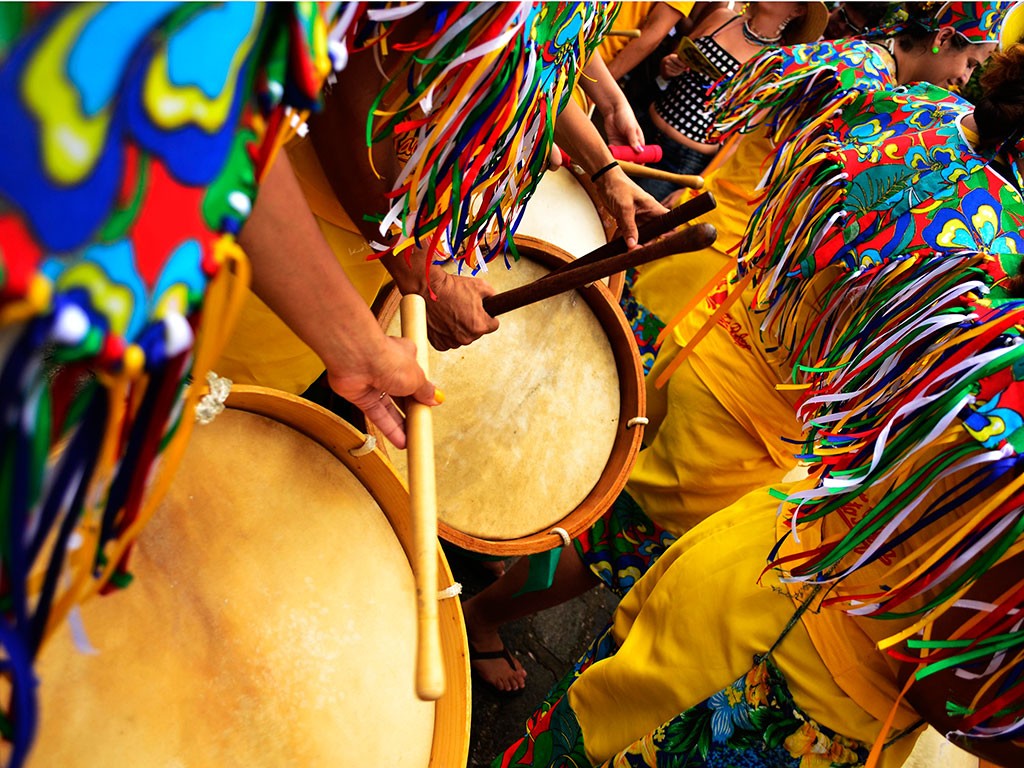